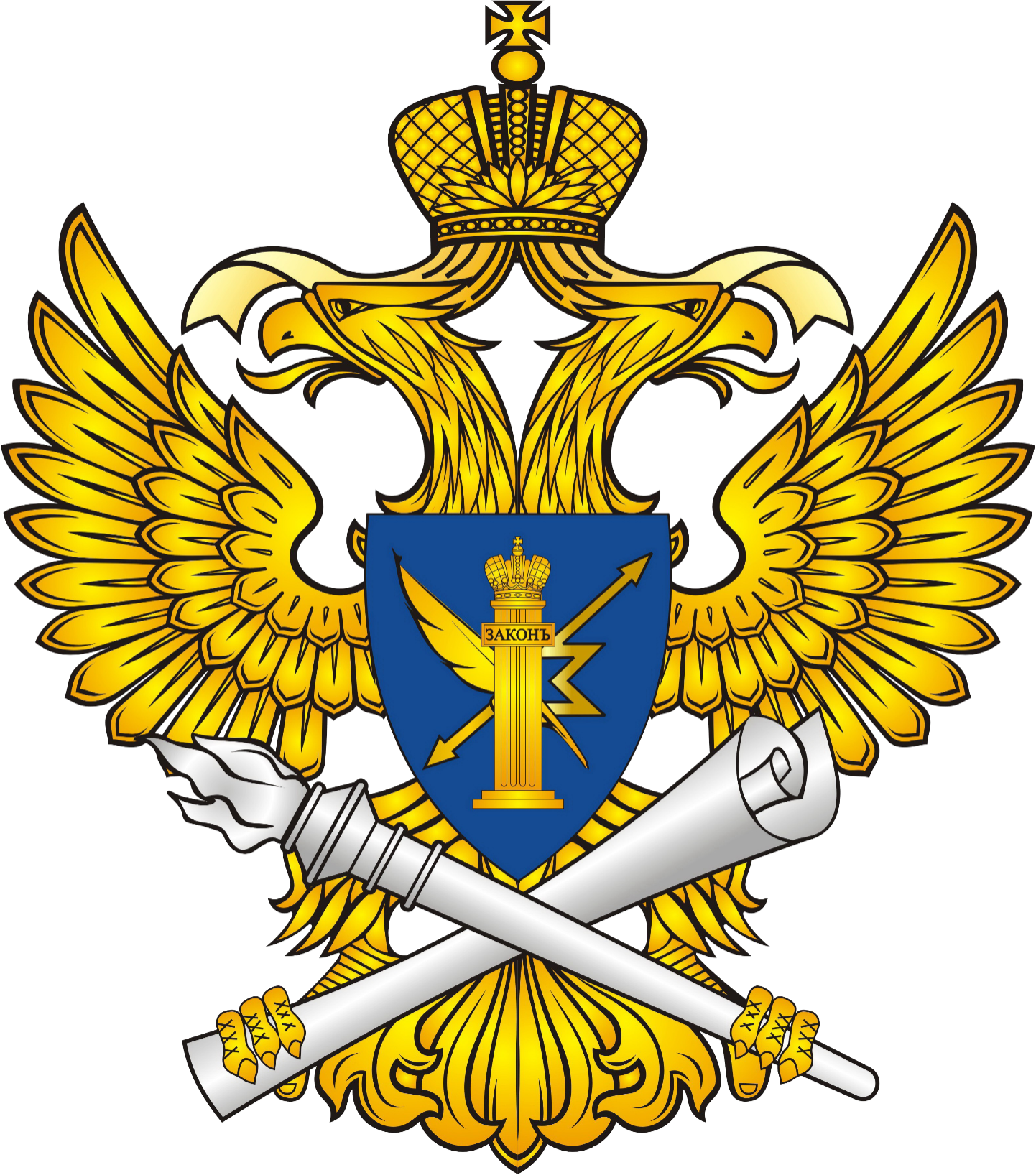 Соблюдение статьи 27 Закона РФ от 27.12.1991 № 2124-1 «О средствах массовой информации»
Роскомнадзор
С 1 января 2018 года вступили в силу изменения в Закон Российской Федерации от 27 декабря 1991 года № 2124-I «О средствах массовой информации» (далее – Закон о СМИ), внесенные Федеральным закономот 29 июля 2017 года № 239-ФЗ.
Согласно внесённым изменениям в Закон о СМИ выходные данные сетевых изданий дополнены следующим набором сведений:
1) наименование (название) издания;
2) учредитель (соучредители);
При этом для газет исчезла необходимость в выходных данных указывать время подписания в печать (установленное по графику и фактическое).
3) фамилия, инициалы главного редактора;
4) адрес электронной почты и номер телефона редакции;
5) знак информационной продукции в случаях, предусмотренных Федеральным законом от 29 декабря 2010 года № 436-ФЗ «О защите детей от информации, причиняющей вред их здоровью и развитию».
Статья 27. Выходные данные
Каждый выпуск периодического печатного издания должен содержать следующие сведения:
Вещание телеканала, радиоканала должно сопровождаться объявлением (не реже четырех раз в сутки при непрерывном вещании) наименования (названия) телеканала или радиоканала. Каждый выход в эфир телепрограммы, радиопрограммы должен сопровождаться объявлением наименования (названия) телепрограммы или радиопрограммы. При демонстрации кинохроникальных программ и при каждом выходе в эфир радиопрограмм, телепрограмм они должны сопровождаться сообщением об ограничении их распространения, телепрограммы, равно как и кинохроникальные программы, также знаком информационной продукции в случаях, предусмотренных Федеральным законом от 29 декабря 2010 года N 436-ФЗ "О защите детей от информации, причиняющей вред их здоровью и развитию".
1) наименование (название) издания;
2) учредитель (соучредители);
3) фамилия, инициалы главного редактора;
4) порядковый номер выпуска и дата его выхода в свет;
5) индекс - для изданий, распространяемых через предприятия связи;
6) тираж;
7) цена, либо пометка "Свободная цена", либо пометка "Бесплатно";
8) адреса редакции, издателя, типографии;
9) знак информационной продукции в случаях, предусмотренных Федеральным законом от 29 декабря 2010 года N 436-ФЗ "О защите детей от информации, причиняющей вред их здоровью и развитию".
Статья 27. Выходные данные
Сообщения и материалы информационного агентства должны сопровождаться его наименованием (названием).
Зарегистрированное средство массовой информации обязано указывать в выходных данных зарегистрировавший его орган и регистрационный номер.
!
Все вышеперечисленные сведения являются обязательными для указания в выходных данных.
Соблюдение требований статьи 27 Закона о СМИ печатными периодическим изданиями.
Соблюдение требований статьи 27 Закона о СМИ печатными периодическим изданиями.
Соблюдение требований статьи 27 Закона о СМИ печатными периодическим изданиями.
В выходных данных СМИ указывается фактический тираж, который в случае возникновения вопроса о достоверности сведений, размещенных в выходных данных СМИ, может быть подтвержден типографией.
Кроме того, в соответствии со ст. 27 Закона о СМИ, зарегистрированное средство массовой информации обязано указывать в выходных данных зарегистрировавший его орган и регистрационный номер.
Регистрирующим органом является тот территориальный орган Роскомнадзора, которым выдано свидетельство о регистрации СМИ, а для периодических печатных изданий, предназначенных для распространения на всей территории Российской Федерации, за её пределами или на территориях нескольких субъектов Российской Федерации, регистрирующим органом выступает Роскомнадзор.
Допускается использование в выходных данных СМИ сокращенной формы наименования Федеральной службы по надзору в сфере связи, информационных технологий и массовых коммуникаций - «Роскомнадзор», «Управление Роскомнадзора по…».
В случае перерегистрации СМИ в выходных данных указывается тот регистрирующий орган, который выдал новое свидетельство о регистрации СМИ и новый регистрационный номер.
При регистрации СМИ учредителем (соучредителями) указывается, в том числе, язык, на котором СМИ планирует выходить. Размещение выходных данных только на национальном языке, указанном в свидетельстве о регистрации СМИ, не расценивается как нарушение. 
Действующим законодательством Российской Федерации не установлены какие-либо требования к месту размещения выходных данных.
Соблюдение требований статьи 27 Закона о СМИ сетевыми изданиями.
Сетевое издание должно содержать следующие сведения:
Необходимо особое внимание обратить на то, что:
наименование (название) средства массовой информации должно полностью соответствовать наименованию (названию), указанному в свидетельстве о государственной регистрации средства массовой информации;
знак информационной продукции должен соответствовать содержанию распространяемой информации и классификации, установленной Федеральным законом от 29.12.2010 № 436-ФЗ «О защите детей от информации, причиняющей вред их здоровью и развитию».
1) наименование (название) издания;
2) учредитель (соучредители);
3) фамилия, инициалы главного редактора;
В соответствии со ст. 27 Закона о СМИ зарегистрированное средство массовой информации обязано указывать в выходных данных зарегистрировавший его орган и регистрационный номер.
Необходимо учитывать, что допускается указание в выходных данных СМИ в качестве наименования регистрирующего органа сокращенной формы - «Роскомнадзор».
Действующим законодательством Российской Федерации не установлены какие-либо требования к месту размещения выходных данных.
Размещение на страницах сетевого издания web-ссылки на выходные данные средства массовой информации, при переходе по которой открывается файл копии свидетельства о регистрации средства массовой информации, и указанные в копии данные совпадают с информацией, имеющейся в регистрационном деле средства массовой информации, не могут свидетельствовать о соблюдении сетевым изданием требований ст. 27 Закона о СМИ, так как данные, указанные в свидетельстве о регистрации СМИ не в полной мере удовлетворяют требованиям ст. 27 Закона о СМИ.
4) адрес электронной почты и номер телефона редакции;
5) знак информационной продукции в случаях, предусмотренных Федеральным законом от 29 декабря 2010 года N 436-ФЗ "О защите детей от информации, причиняющей вред их здоровью и развитию".
Соблюдение требований статьи 27 Закона о СМИ телерадиоканалами.
Вещание радиоканала должно сопровождаться объявлением (не реже четырех раз в сутки при непрерывном вещании) наименования (названия) радиоканала. Каждый выход в эфир радиопрограммы должен сопровождаться объявлением наименования (названия) радиопрограммы и сообщением об ограничении её распространения в соответствии с требованиями Федерального закона от 29.12.2010 № 436-ФЗ «О защите детей от информации, причиняющей вред их здоровью и развитию» (далее – Федеральный закон № 436-ФЗ).
Дополнительно ст. 27 Закона о СМИ содержит требование, предписывающее указывать в выходных данных радиоканала (радиопрограммы) зарегистрировавший его орган и регистрационный номер свидетельства о государственной регистрации.
Регистрирующим органом является тот территориальный орган Роскомнадзора, которым выдано свидетельство о регистрации СМИ, а для теле- и радиоканалов (телепрограмм, радиопрограмм), предназначенных для распространения на всей территории Российской Федерации, за её пределами или на территориях нескольких субъектов Российской Федерации, регистрирующим органом выступает Роскомнадзор.
Соблюдение требований статьи 27 Закона о СМИ телерадиоканалами.
В случае перерегистрации СМИ в выходных данных указывается тот регистрирующий орган, который выдал новое свидетельство о регистрации СМИ, и новый регистрационный номер.
Основной целью объявления выходных данных является идентификация конкретного СМИ потребителями информационных услуг, в случае вещания радиоканала (радиопрограммы) – радиослушателями.
Ст. 2 Закона о СМИ закреплены определения радиоканала, радиопрограммы, указывающие, что эти формы периодического распространения массовой информации должны иметь «постоянное название». Таким образом, название СМИ является одним его из отличительных признаков, позволяющих идентифицировать СМИ и его редакцию.
Ст. 13 Закона о СМИ и п. 143 Административного регламента предоставления Федеральной службой по надзору в сфере связи, информационных технологий и массовых коммуникаций государственной услуги по регистрации средств массовой информации (утвержден приказом Минкомсвязи России от 29.12.2011 № 362) предусматривают отказ в регистрации СМИ, если ранее было зарегистрировано средство массовой информации с теми же названием и формой распространения информации, что позволяет исключить возможность распространения двух радиоканалов (радиопрограмм) с одинаковыми названиями.
Комплексный анализ норм действующего законодательства Российской Федерации, в первую очередь регулирующего деятельность средств массовой информации, подтверждает, что указание в выходных данных только названия радиоканала (радиопрограммы) в полной мере достигает цели, поставленной законодателем, и никаким образом не вводит в заблуждение потребителей.
Исходя из указанных обстоятельств, а также принимая во внимание особенности распространения информации в форме радиоканала (радиопрограммы) и её восприятия слушателями, Роскомнадзор считает, что не будет являться нарушением требований законодательства о средствах массовой информации, если при каждом выходе в эфир радиоканала (радиопрограммы) будет объявляться его название и сообщение об ограничении распространения информационной продукции среди детей, и не реже 4 раз в сутки – название СМИ, зарегистрировавший его орган, регистрационный номер и сообщение об ограничении распространения информационной продукции среди детей.
Для региональных СМИ, распространяющихся по лицензии, в которой указаны несколько средств массовой информации, выходящих в свет менее четырех раз в течение одних суток вещания, полные выходные данные объявляются при каждом выходе (если объем непрерывного вещания составляет менее 180 минут в сутки), а также во время эфира, чтобы общее количество объявлений выходных данных составило не менее 4 раз в сутки (если объем непрерывного вещания составляет более 180 минут в сутки).
Соблюдение требований статьи 27 Закона о СМИ телерадиоканалами.
В соответствии со ст. 27 Закона о СМИ вещание телеканала должно сопровождаться объявлением (не реже четырех раз в сутки при непрерывном вещании) наименования (названия) телеканала. Каждый выход в эфир телепрограммы должен сопровождаться объявлением наименования (названия) телепрограммы и знаком информационной продукции в соответствии с требованиями Федерального закона № 436-ФЗ. В выходных данных телеканала (телепрограммы) также должны быть указаны зарегистрировавший его орган и регистрационный номер свидетельства о государственной регистрации.
Учитывая, что в соответствии с порядком, утвержденным приказом Минкомсвязи России от 17.08.2012 № 202, знак информационной продукции демонстрируется в начале трансляции каждой новой телепрограммы, телепередачи, а также при каждом возобновлении их трансляции (после прерывания рекламой и (или) иной информацией), Роскомнадзор считает, что не будет являться нарушением требований законодательства о средствах массовой информации, если в выходных данных телеканала (телепрограммы) отсутствует знак информационной продукции.
При распространении в составе телеканала (радиоканала) зарегистрированной телепрограммы (радиопрограммы) должны объявляться выходные данные в соответствии с установленными требованиями. 
Логотип телеканала (телепрограммы) не включен в состав выходных данных средства массовой информации. Законодательство о средствах массовой информации не устанавливает каких-либо требований к логотипу, в том числе в части его соответствия названию телеканала (телепрограммы).


Особое внимание для всех форм распространения СМИ необходимо обратить на то, что регистрирующий орган в выходных данных указывается именно тот, который указан в свидетельстве о регистрации СМИ, при этом не важно как именно в настоящий момент называется территориальный орган Роскомнадзора, а наименование (название) учредителя (соучредителей) указывается согласно действующей выписки из ЕГРЮЛ.
Обозначение категории информационной продукции знаком информационной продукции и (или) текстовым предупреждением об ограничении распространения информационной продукции среди детей определено Федеральным закона от 29 декабря 2010 года № 436-ФЗ «О защите детей от информации, причиняющей вред их здоровью и развитию»
Статья 12. Знак информационной продукции
Основные нарушения ст. 27 Закона о СМИ:
Возможные нарушения ст. 27 Закона о СМИ:
За нарушение порядка объявления выходных данных предусмотрена административная ответственность в соответствии со ст. 13.22 кодекса Российской Федерации об административных правонарушениях
Статья 13.22. Нарушение порядка объявления выходных данных
Выпуск (изготовление) или распространение продукции средства массовой информации без указания в установленном порядке выходных данных, а равно с неполными или заведомо ложными выходными данными влечет предупреждение или наложение административного штрафа на граждан в размере от трехсот до пятисот рублей с конфискацией продукции средства массовой информации или без таковой; на должностных лиц - от пятисот до одной тысячи рублей с конфискацией продукции средства массовой информации или без таковой; на юридических лиц - от пяти тысяч до десяти тысяч рублей с конфискацией продукции средства массовой информации или без таковой.

В соответствии с п. 4 ч. 2 ст. 23.46 кодекса Российской Федерации об административных правонарушениях рассмотрение дел об административных правонарушениях, предусмотренных ст. 13.22 КоАП РФ входят в полномочия Роскомнадзора и его территориальных органов
Далее мы переходим к тому, что еще можно нарушить при неверном оформлении выходных данных:
 
Проводя анализ выходных данных одновременно проверяется соблюдение ст. 11 Закона о СМИ, а именно устанавливается внесены ли соответствующие изменений в запись о регистрации средства массовой информации 
в случаях смены учредителя, изменение состава соучредителей, а равно наименования (названия), языка (языков), примерной тематики и (или) специализации средства массовой информации, территории распространения продукции средства массовой информации, доменного имени сайта в информационно-телекоммуникационной сети "Интернет" (для сетевого издания), а также формы и (или) вида периодического распространения; 
Был ли уведомлен регистрирующий орган в месячный срок о изменении места нахождения учредителя и (или) редакции, периодичности выпуска и максимального объема средства массовой информации, принятия решения о прекращении, приостановлении или возобновлении деятельности средства массовой информации.
Статья 11. Внесение изменений в запись о регистрации средства массовой информации и уведомление регистрирующего органа(в ред. Федерального закона от 29.07.2017 N 239-ФЗ) (изменения вступили в силу с 1 января 2018 года)
Смена учредителя, изменение состава соучредителей, наименования (названия), языка (языков), примерной тематики и (или) специализации средства массовой информации, территории распространения продукции средства массовой информации, доменного имени сайта в информационно-телекоммуникационной сети "Интернет" (для сетевого издания), а также формы и (или) вида периодического распространения массовой информации допускаются лишь при условии внесения соответствующих изменений в запись о регистрации средства массовой информации. Внесение изменений в запись о регистрации средства массовой информации осуществляется в том же порядке, что и регистрация средства массовой информации.

В течение месяца со дня изменения места нахождения учредителя и (или) редакции, периодичности выпуска и максимального объема средства массовой информации, принятия решения о прекращении, приостановлении или возобновлении деятельности средства массовой информации учредитель обязан уведомить об этом регистрирующий орган. Уведомление представляется в регистрирующий орган в письменной форме непосредственно или направляется заказным почтовым отправлением с уведомлением о вручении. Уведомление может быть представлено в регистрирующий орган в форме электронного документа, подписанного усиленной квалифицированной электронной подписью, в том числе с использованием единого портала государственных и муниципальных услуг. Сведения, содержащиеся в уведомлении, вносятся в реестр зарегистрированных средств массовой информации в соответствии с порядком его ведения. В случае, если уведомление подано неуполномоченным лицом или сведения, содержащиеся в нем, не соответствуют действительности, такое уведомление подлежит возврату.
Ответственность за не предоставление уведомления:
 
Статья 13.23. Нарушение порядка представления обязательного экземпляра документов, письменных уведомлений, уставов и договоров
 
Нарушение установленного законом порядка представления обязательного экземпляра документов, письменных уведомлений, уставов редакций или заменяющих их договоров, а равно порядка хранения материалов теле- и радиопередач влечет наложение административного штрафа на граждан в размере от двухсот до пятисот рублей; на должностных лиц - от одной тысячи до двух тысяч рублей; на юридических лиц - от десяти тысяч до двадцати тысяч рублей.
Ответственность за выпуск СМИ не прошедшего в установленном законом порядке перерегистрацию СМИ:
 
Статья 13.21. Нарушение порядка изготовления или распространения продукции средства массовой информации
 1. Изготовление или распространение продукции незарегистрированного средства массовой информации, а равно продукции средства массовой информации, не прошедшего перерегистрацию, либо изготовление или распространение такой продукции после решения о прекращении или приостановлении выпуска средства массовой информации в установленном порядке влечет наложение административного штрафа на граждан в размере от одной тысячи до одной тысячи пятисот рублей с конфискацией предмета административного правонарушения; на должностных лиц - от двух тысяч до трех тысяч рублей с конфискацией предмета административного правонарушения; на юридических лиц - от двадцати тысяч до тридцати тысяч рублей с конфискацией предмета административного правонарушения.
Дела об административных правонарушениях, предусмотренных ст. ст. 13.21; 13.23 КоАП РФ рассматриваются судами.
Спасибо за внимание!